«От методической команды к методическому ДВИЖу»
Условия эффективного взаимообучения образовательных учреждений
28.04.2023/МАУ ДО ДЮЦ «Техноспектр»/педагог-психолог Марчак Ю.В.
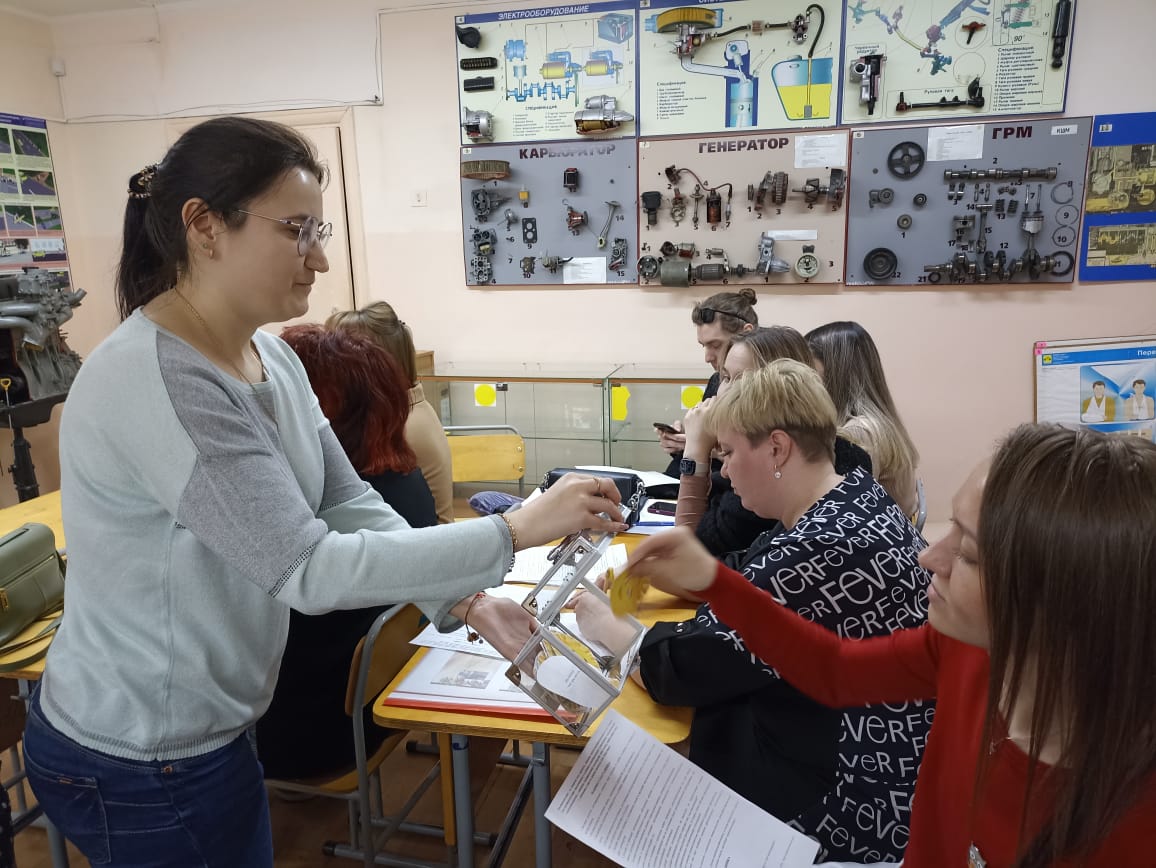 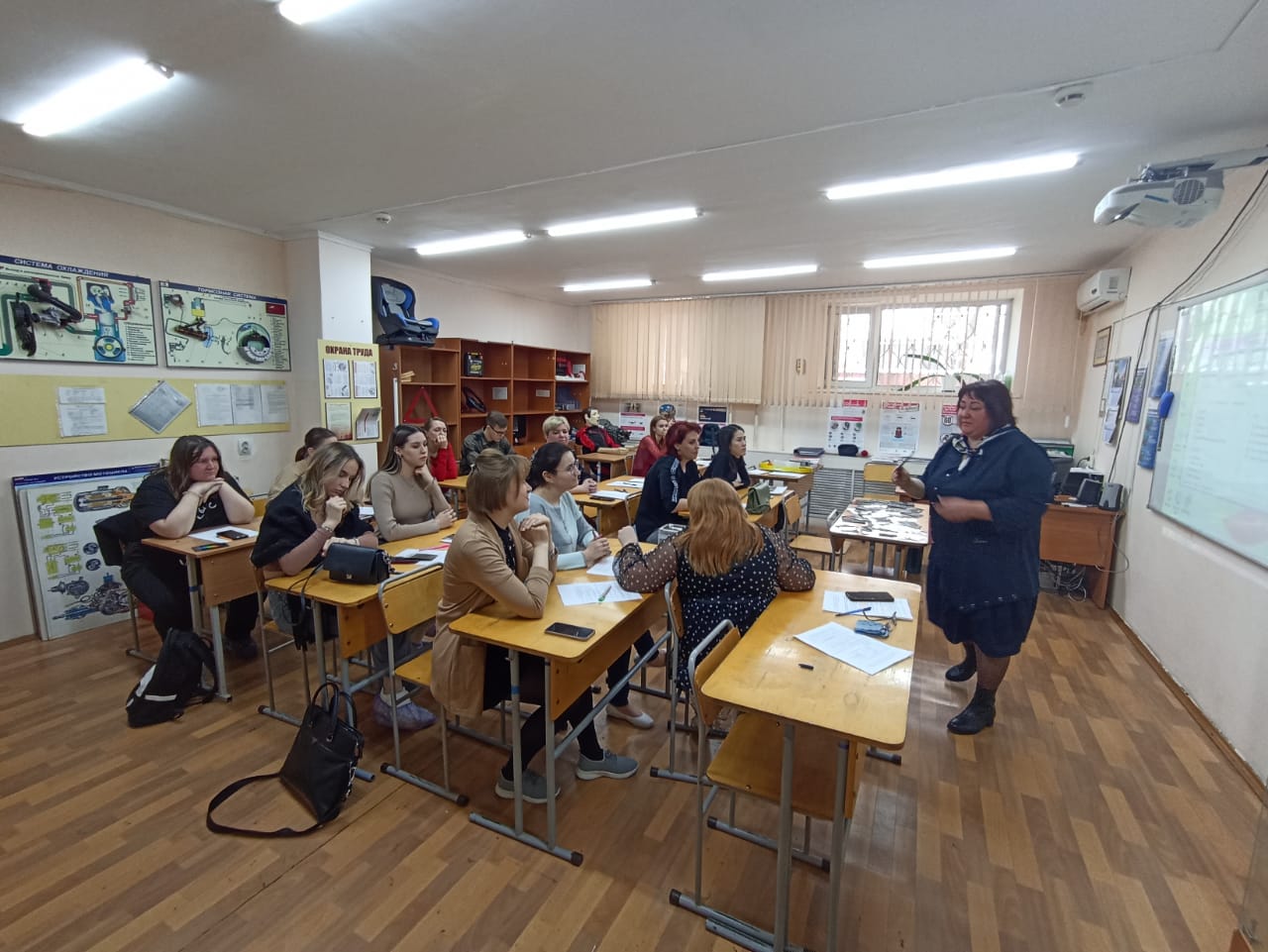 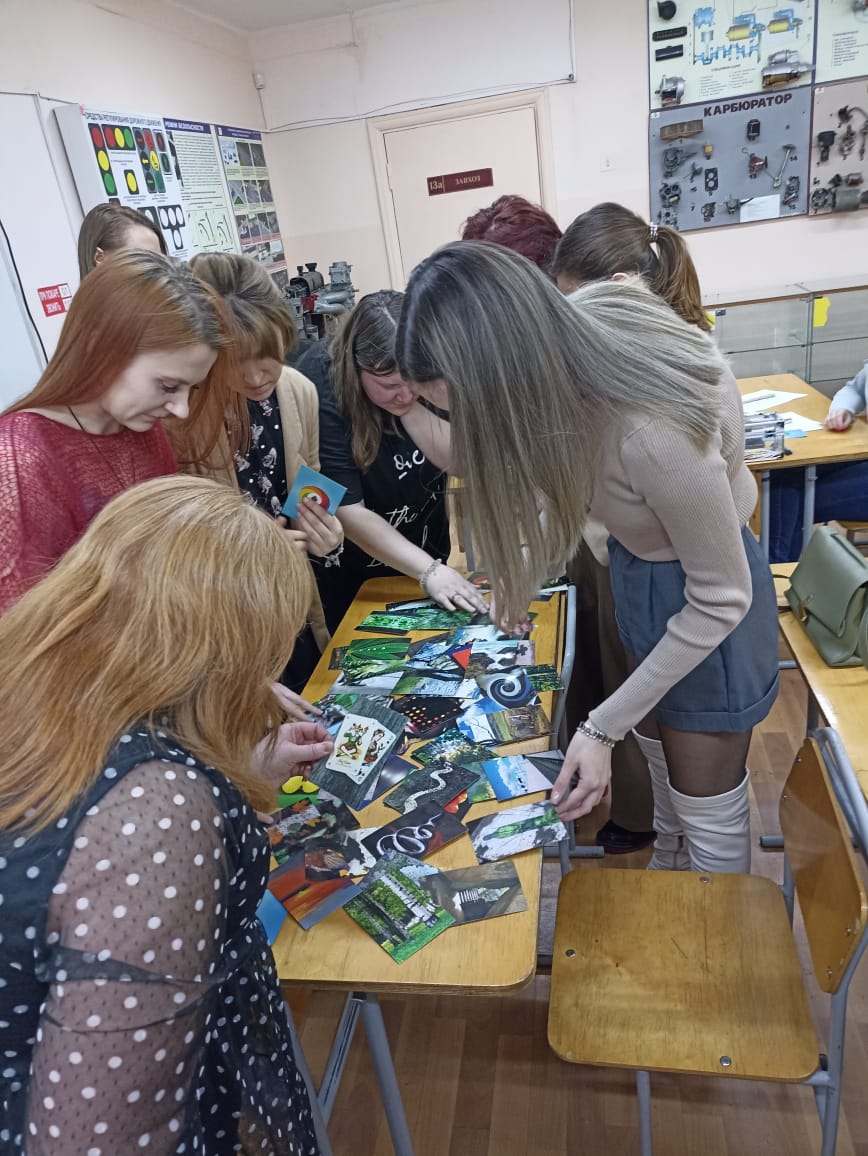 КОМПЛЕКСНЫЙ ПОДХОД НАСТАВНИЧЕСТВА
ШКОЛА УСПЕШНОГО
ПЕДАГОГА
МАУ ДО ДЮЦ «ТЕХНОСПЕКТР» 

педагог-психолог Марчак Юлия Владимировна
.
МОДЕЛЬ НАСТАВНИЧЕСТВА
в  МАУ ДО ДЮЦ «Техноспектр»
Цель: развить профессиональную компетентность педагога, через формирование высоких профессиональных идеалов, методических навыков, потребности в постоянном саморазвитии и самосовершенствовании
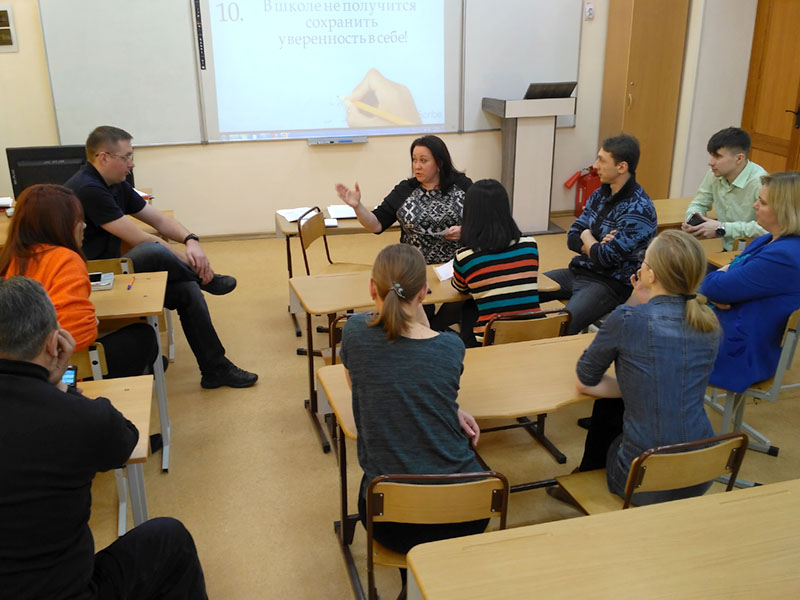 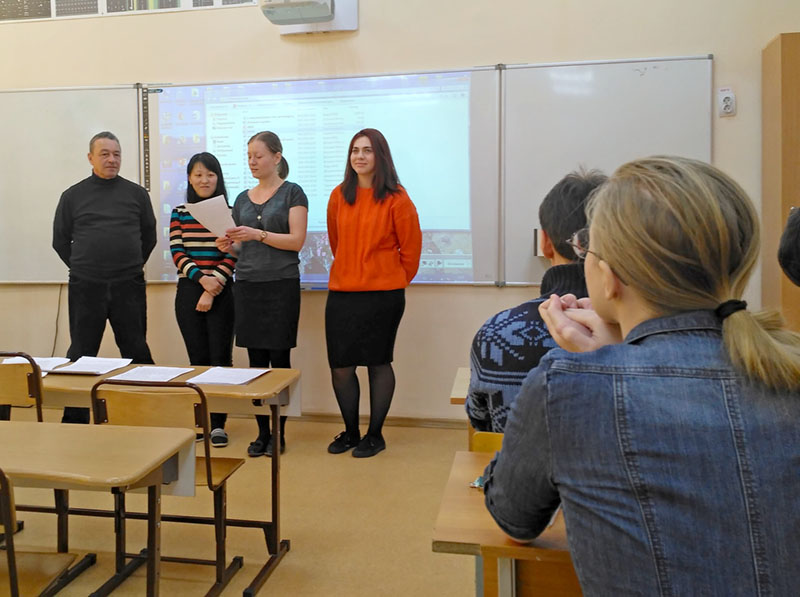 Комплексный подход сопровождения, обучения, контроля и анализа процесса наставничества
Обучение
Семинары
Курсы
Консультации
Контроль/оценка
Открытые уроки
Наблюдение
Мониторинг
Продвижение
      Мастер-классы 
Презентации Конференции
индивидуальная работа с наставником
«мульти-наставничество»: несколько специалистов
групповая работа с молодыми и вновь поступившими педагогами
совместная работа с опытными педагогами (открытые уроки, семинары, совместные проекты, ежедневные консультации)
участие в проектной деятельности
Методическое обеспечение специалистов:
 Методический комплекс: Критерии к проверке журналов. Комплектование и сохранность контингента обучающихся. Основные виды методической продукции и особенности их разработки. Структура и содержание учебного занятия в системе дополнительного образования. 
Психолого-педагогический комплекс: Возрастная психология. Психология личности. Психология малых групп. Игротехники на командообразование. Развивающие и релаксационные игры и упражнения. Тренинги и кейсы.
Оценочно-диагностический комплекс: личностный, групповой, оценка воспитательного процесса.
Наши принципы: «Успешные педагоги – успешные дети»
Создание «Ситуации успеха»:
«ТИС» подход -
«Творчество, Инициатива, Самостоятельность»
Поддержка педагогического коллектива
Психолого-педагогическое сопровождение
Открытый диалог и сотрудничество
Позитивное принятие и мышление
Методическое обеспечение
Командная работа педагогов
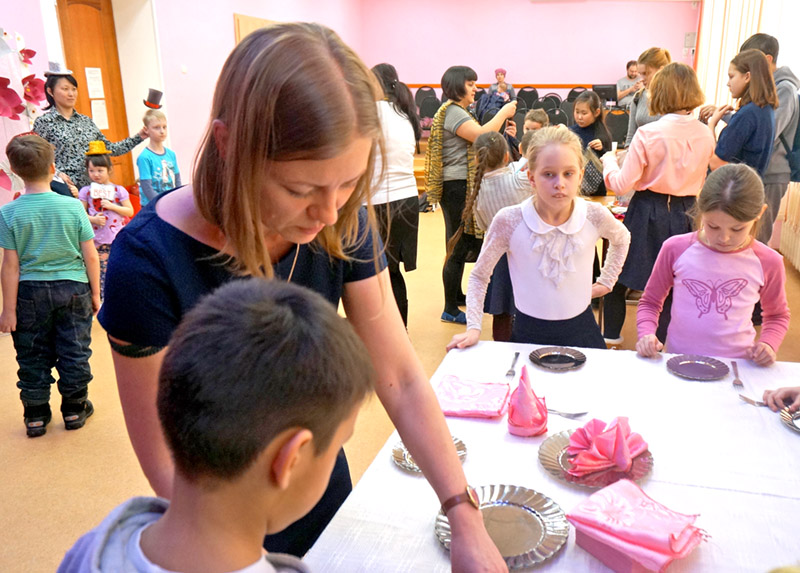 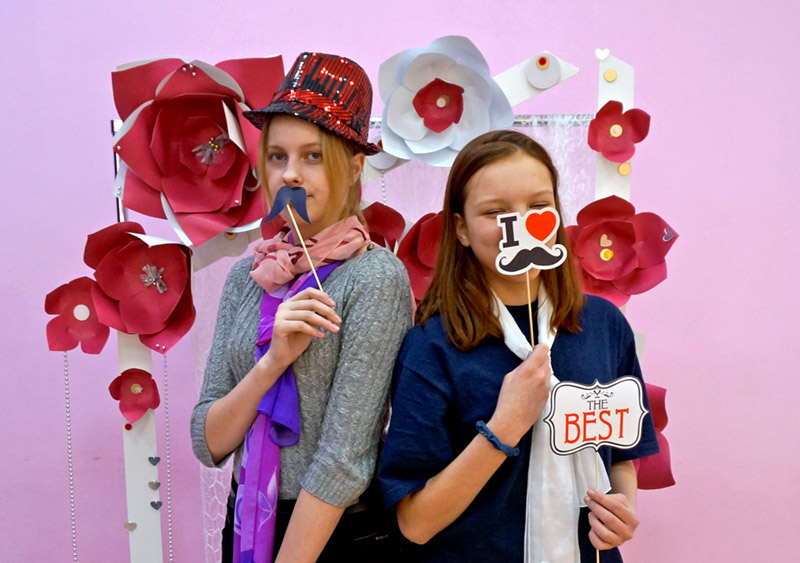 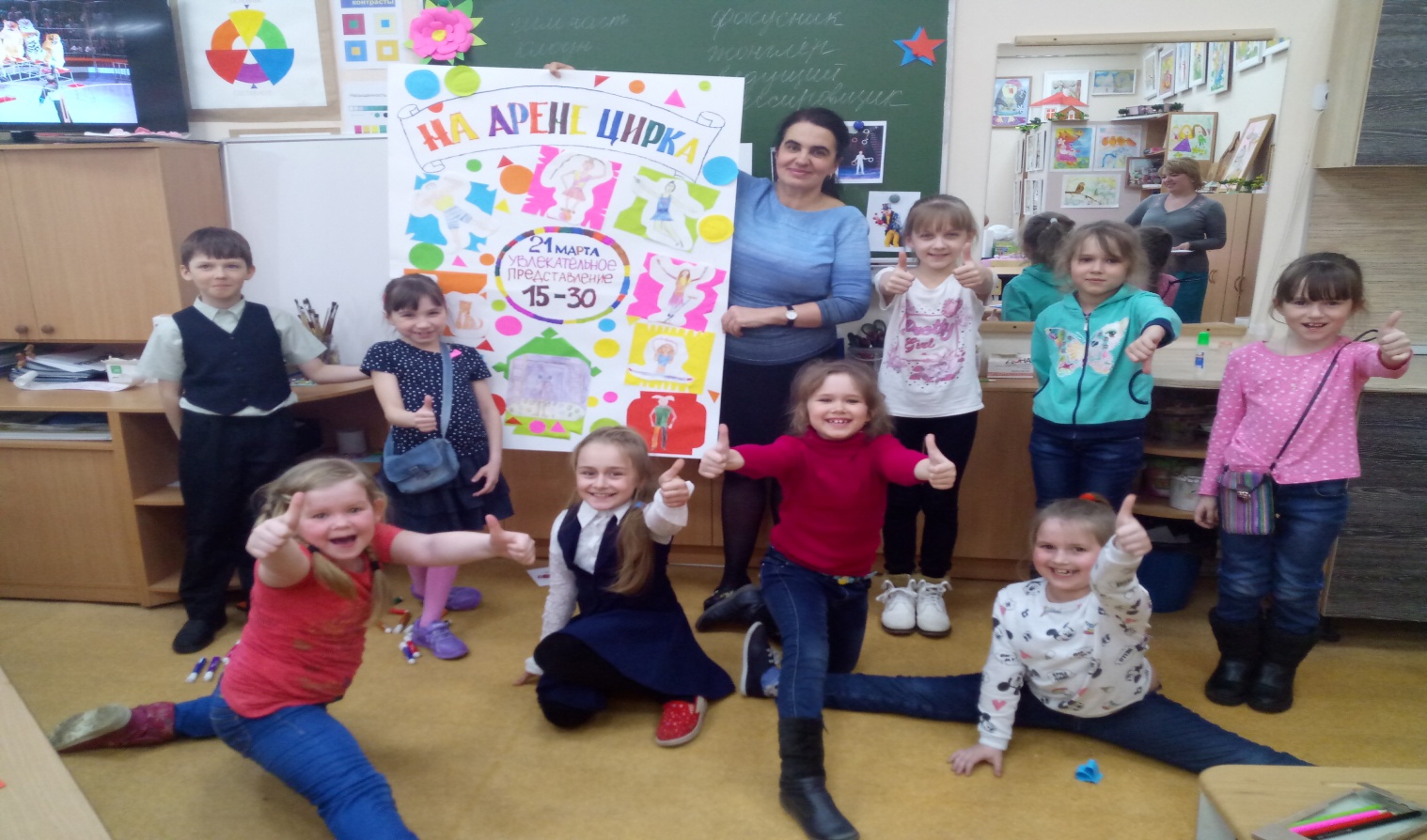 Опытные педагоги делятся мастерством
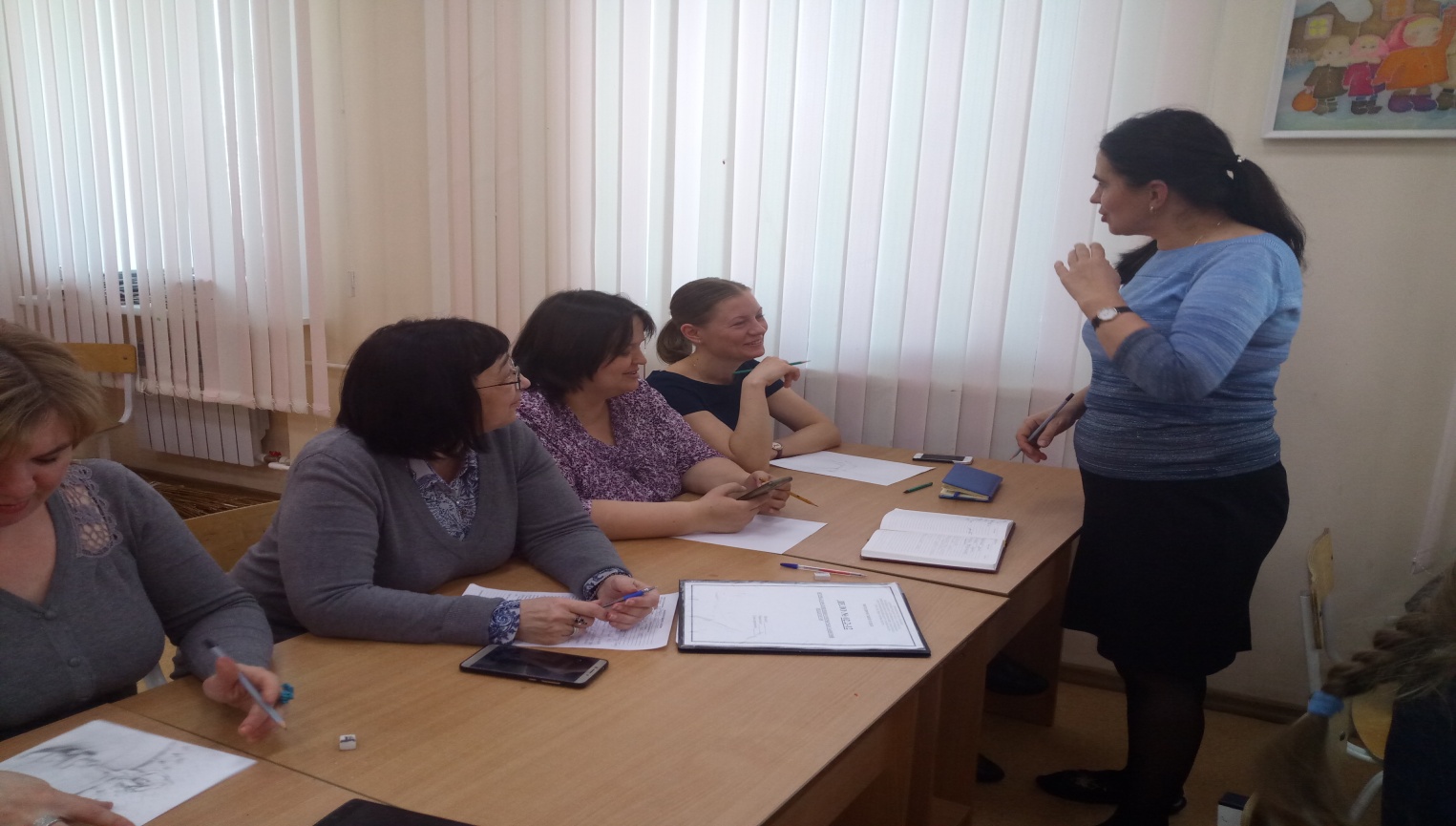 СОТРУДНИЧЕСТВО
ОТКРЫТЫЙДИАЛОГ
Совместные проекты
Психолого-педагогическое сопровождение
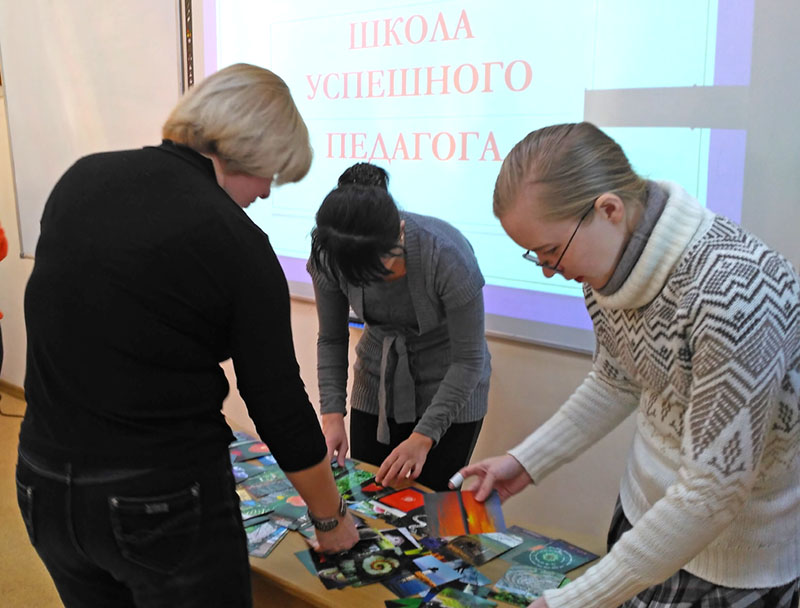 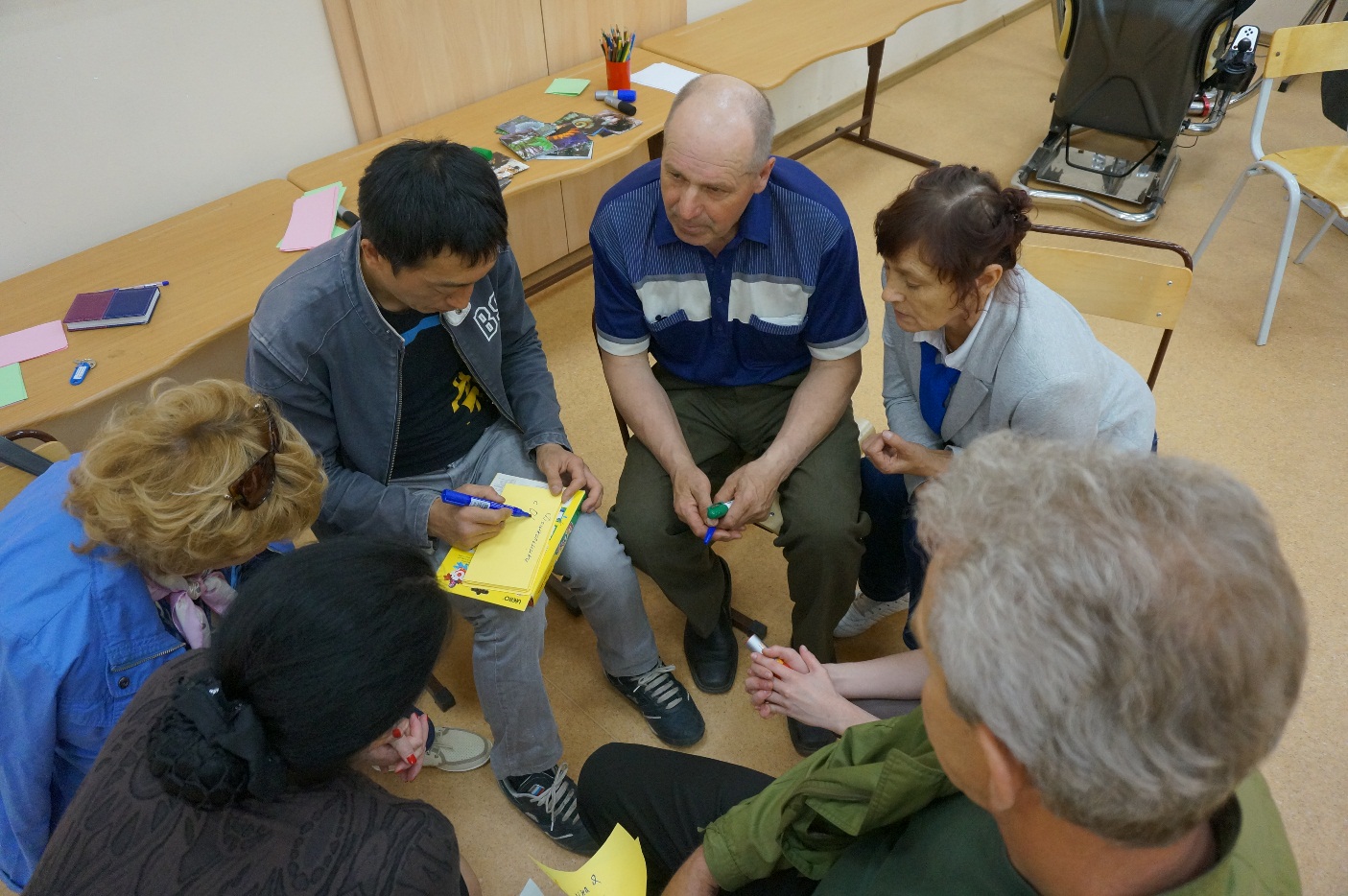 Творчество! 
Инициатива! 
Самостоятельность!
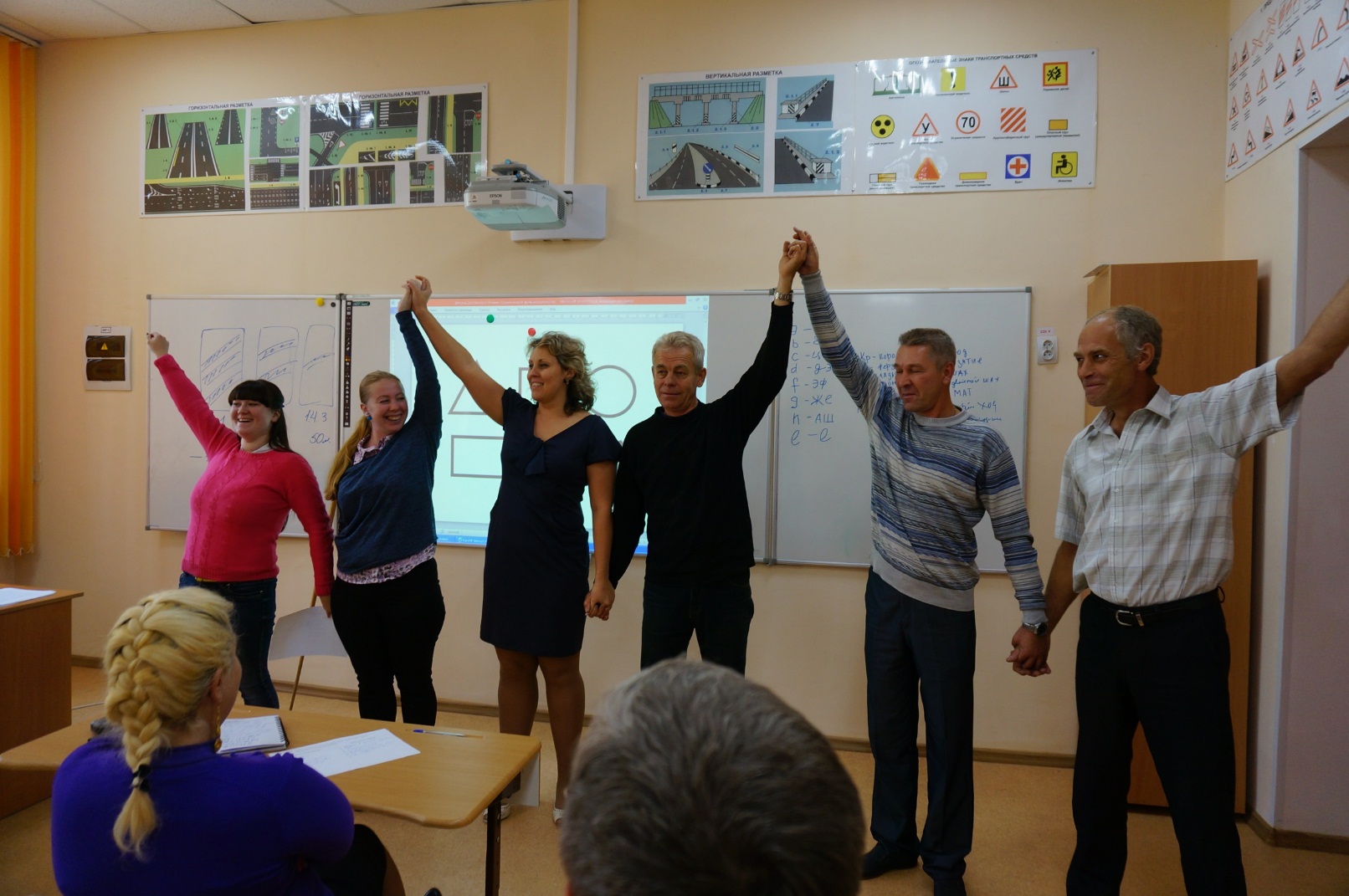 Развитие и поддержка педагогического коллектива
Результаты развития и сопровождения специалистов:
Командная работа!
«Педагогическое самоуправление»!
Здоровая конкуренция! 
Совместные проекты! 
Сохранность контингента учащихся!
Повышение результативность учащихся! 
Повышение методической и психолого-педагогической грамотности!
Наши планы развития профессиональной компетентности педагогов:
 Инновационная деятельность - освоение новых педагогических технологий
 Исследовательская научно-практическая деятельность
 Активное участие в педагогических конкурсах и фестивалях
Трансляция собственного педагогического опыта;
Деловая игра «Эксперты»
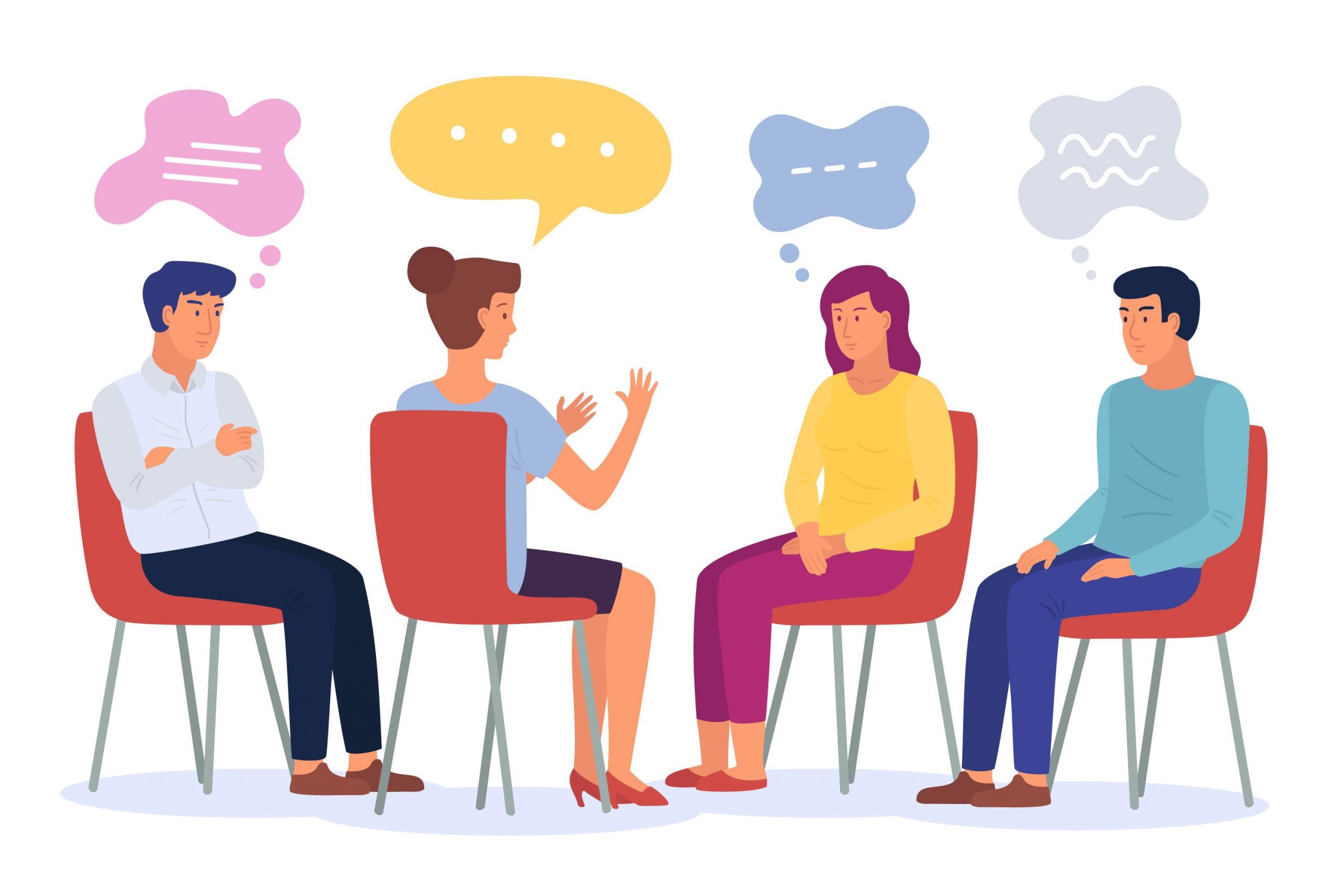 СЕТЕВОЕ ВЗАИМОДЕЙСТВИЕ
1. Проблемы сетевого взаимодействия. Ожидания. Подводные камни. Плюсы и минусы.
2. Эффективные формы сетевого взаимодействия.
3. Проект сетевого взаимодействия 2024
Проект сетевого взаимодействия     2024-2025
1. ЧТО мы ХОТИМ, что нам НАДО: анализ проблемных ситуаций – выявление потребности – формирование запроса.
2. В ЧЕМ наша СИЛА, чем можем ПОДЕЛИТЬСЯ: анализ собственных ресурсов – формирование «БАНКА РЕСУРСОВ» (материальных, методических, педагогических)
3. КАК мы это будем ДЕЛАТЬ: поиск форм взаимодействия (КТД, семинар, МО, форум, тренинг, экспертиза)
4. КАКИЕ ОЖИДАНИЯ И РЕЗУЛЬТАТЫ: разработка критериев оценки эффективности (увеличение притока учащихся, повышение успеваемости учащихся, повышение количества и качества конкурсной деятельности, статьи в журналы и сайты,)
Спасибо за внимание!
До новых  встреч!